Slide PowerPoint Đẹp
http://www.phamlocblog.com
Instructions for use
Open this document in Google Slides (if you are at slidescarnival.com use the button below this presentation)
You have to be signed in to your Google account
EDIT IN GOOGLE SLIDES
Go to the File menu and select Make a copy.
You will get a copy of this document on your Google Drive and will be able to edit, add or delete slides.
EDIT IN POWERPOINT®
Go to the File menu and select Download as Microsoft PowerPoint. You will get a .pptx file that you can edit in PowerPoint. 
Remember to download and install the fonts used in this presentation (you’ll find the links to the font files needed in the Presentation design slide)
More info on how to use this template at www.slidescarnival.com/help-use-presentation-template
This template is free to use under Creative Commons Attribution license. If you use the graphic assets (photos, icons and typographies) provided with this presentation you must keep the Credits slide.
Hello!
I am Jayden Smith
I am here because I love to give presentations. 
You can find me at @username
1
Transition headline
Let’s start with the first set of slides
Quotations are commonly printed as a means of inspiration and to invoke philosophical thoughts from the reader.
This is a slide title
This template is designed to work with very little content, so you shouldn’t write much more
Big concept
Bring the attention of your audience over a key concept using icons or illustrations
A picture is worth a thousand words
A complex idea can be conveyed with just a single still image, namely making it possible to absorb large amounts of data quickly.
White
Gray
Black
our office
Maps
89,526,124
Whoa! That’s a big number, aren’t you proud?
Our process is easy
1.
first
2.
second
3.
last
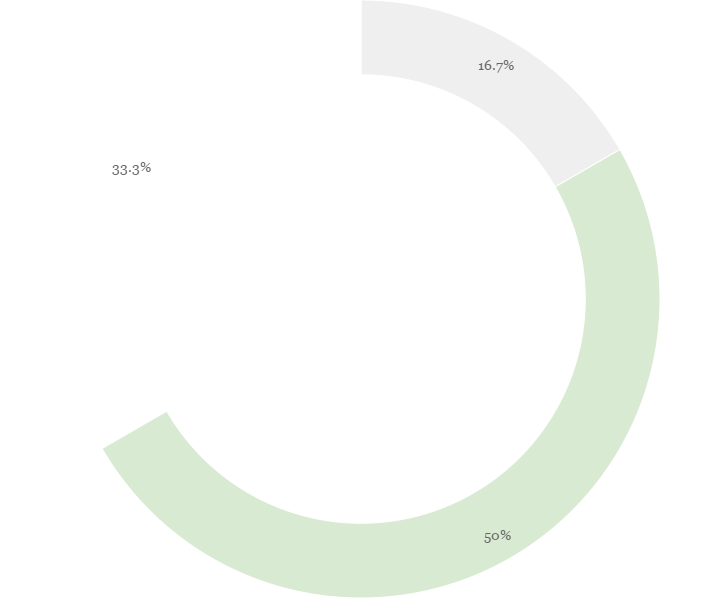 You can copy&paste graphs from Google Sheets
Android project

Show and explain your web, app or software projects using these gadget templates.
Place your screenshot here
iPhone project

Show and explain your web, app or software projects using these gadget templates.
Place your screenshot here
Tablet project

Show and explain your web, app or software projects using these gadget templates.
Place your screenshot here
Desktop
project

Show and explain your web, app or software projects using these gadget templates.
Place your screenshot here
Thanks!
Any questions?
You can find me at @username & user@mail.me
Credits
Special thanks to all the people who made and released these awesome resources for free:
Presentation template by SlidesCarnival
Photographs by Unsplash
Presentation design
This presentation uses the following typographies and colors:
Titles: Montserrat
Body copy: Playfayr display
You can download the fonts on this page:
https://www.google.com/fonts#UsePlace:use/Collection:Playfair+Display:400,700,900,400italic,700italic,900italic|Montserrat:400,700
Click on the “arrow button” that appears on the top right
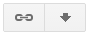 You don’t need to keep this slide in your presentation. It’s only here to serve you as a design guide if you need to create new slides or download the fonts to edit the presentation in PowerPoint®
SlidesCarnival icons are editable shapes. 

This means that you can:
Resize them without losing quality.
Change fill color and opacity.
Change line color, width and style.

Isn’t that nice? :)

Examples: